A Neurodiversity Affirming Approach to Appraisal
Jill Jones and Fiona Young
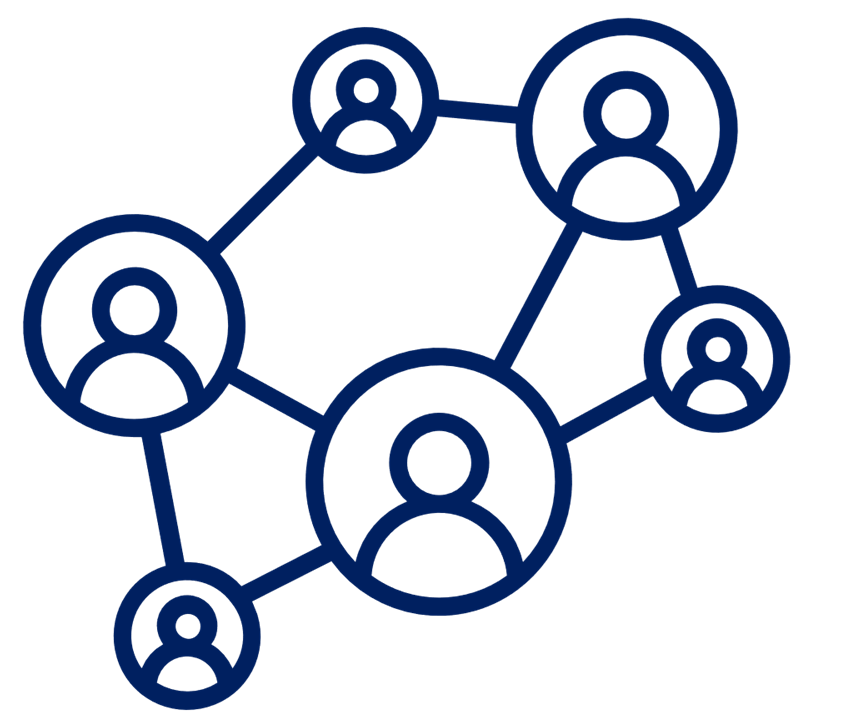 A Neurodiversity Affirming Approach to Appraisal
Language
Why has language become so important?
Taking a strengths based, affirming approach
ND Umbrella
Appraisal in a ND affirming way 
What might this look like?
Language – why is it so important?
How language drives change
Pace of change
Always an individual choice

What do we mean when we talk about:
Neurodiversity
Neurodivergent
Neurodiversity affirming

Prof Sue Fletcher-Watson

Differences, not deficit
Neurodivergence umbrella
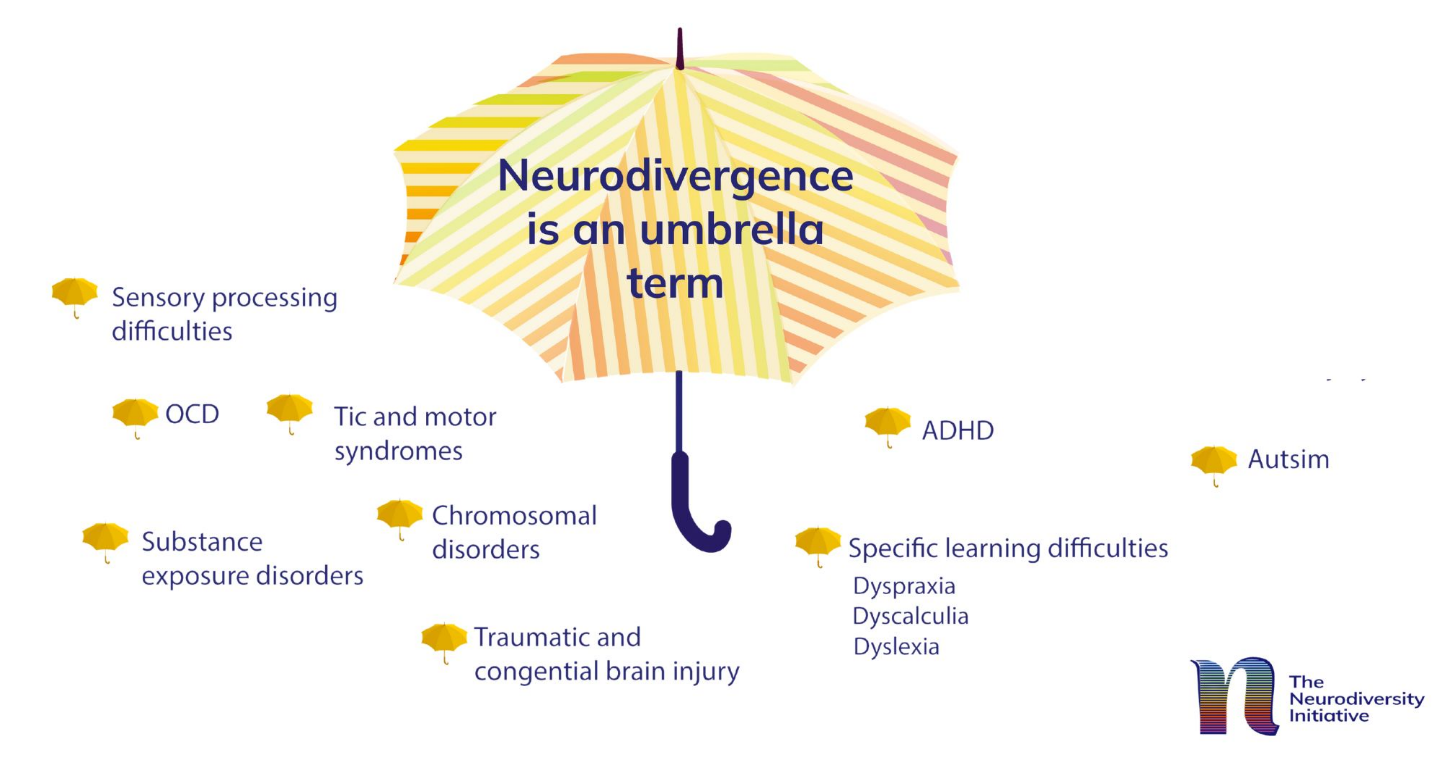 Moving away from deficits-based models
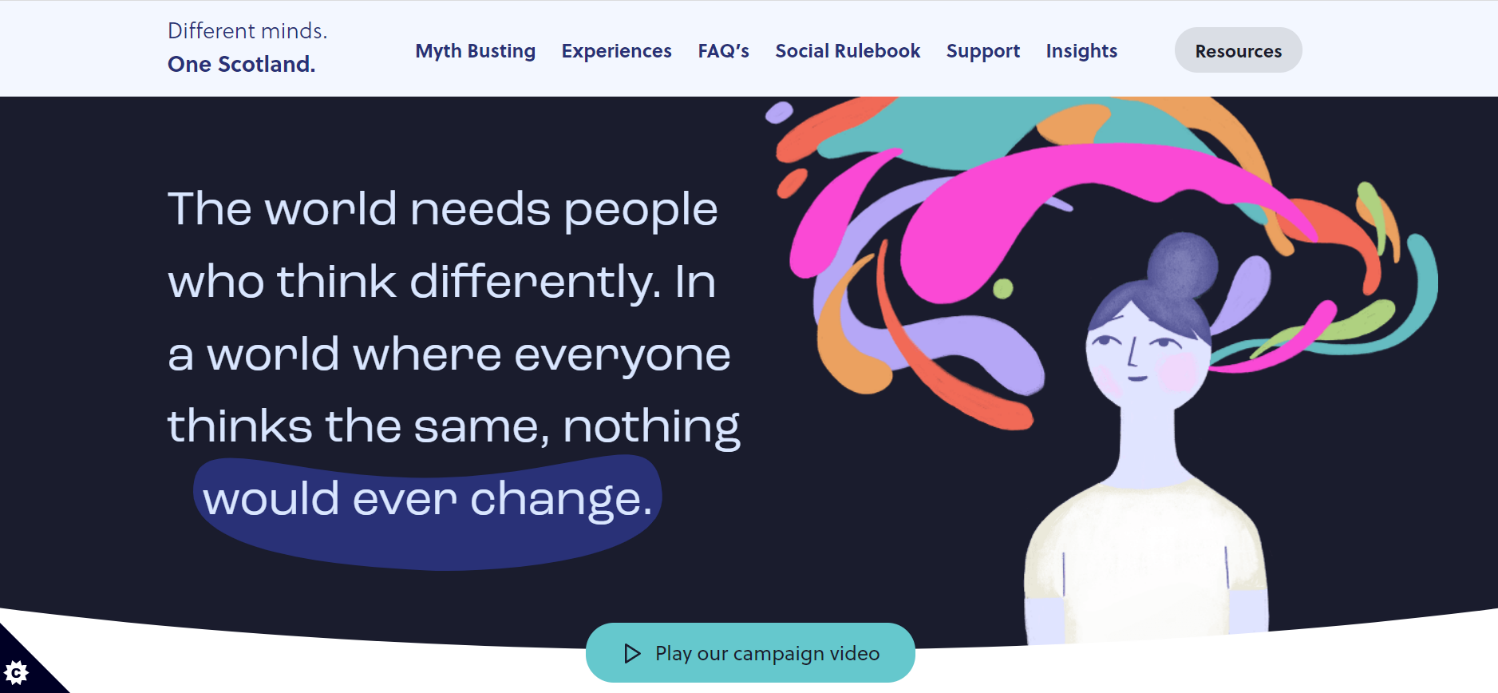 Inequality
Physical health
Mental health
Death by suicide 
Quality of life
Education and employment
Criminal justice and related settings
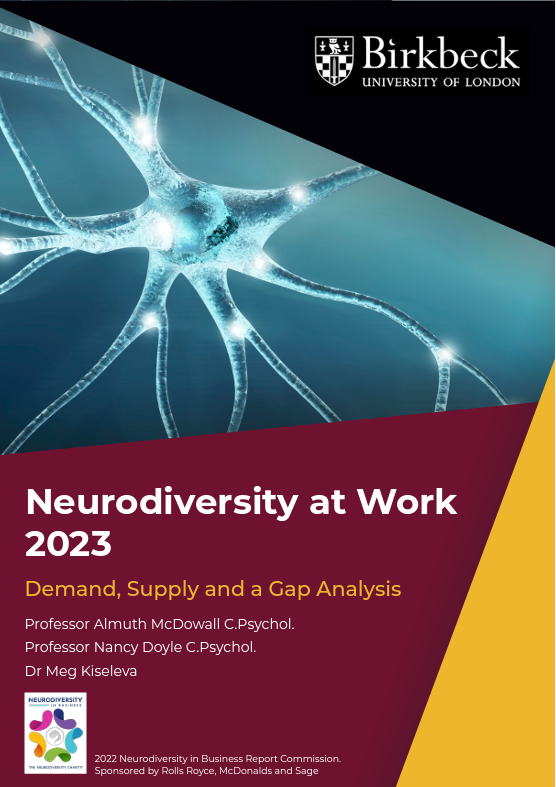 A note about women and girls
Prevalence?
Presentation
Masking / camouflage
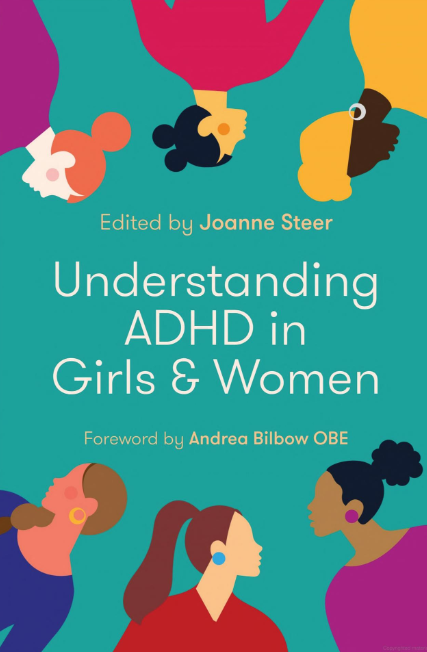 Rising awareness
Social media

Role models / celebrities

Increasing requests for diagnostic assessment

Importance of neurodiversity affirming practice across all services
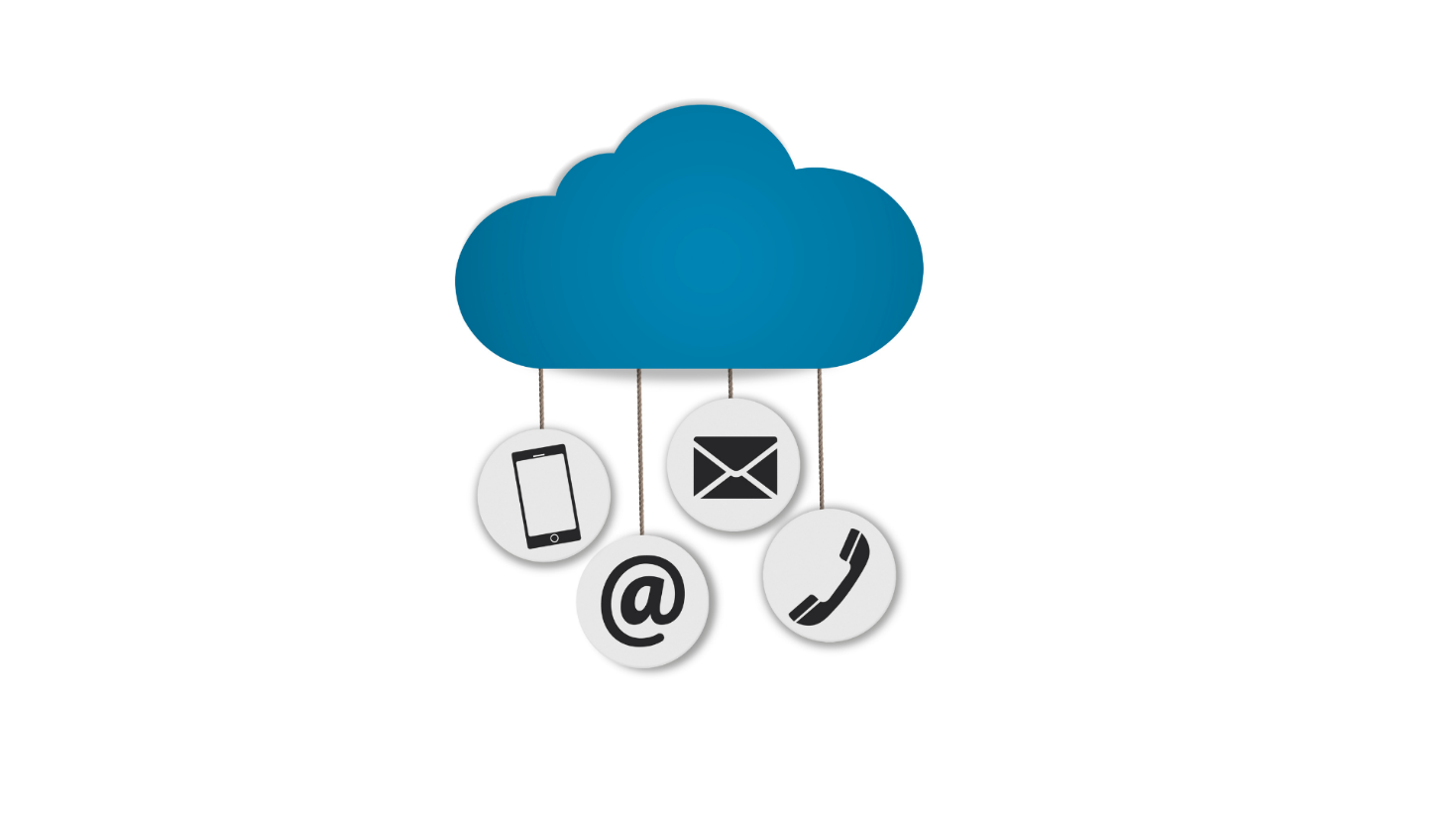 What is Neurodiversity affirming practice?
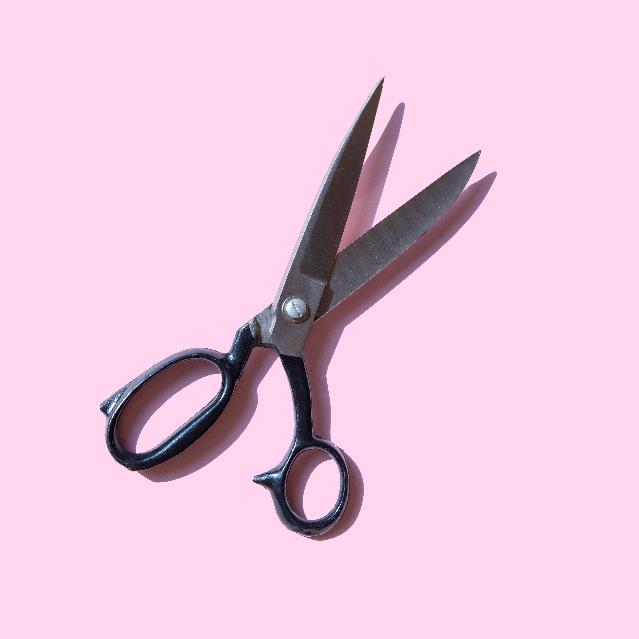 Understanding

Recognition

Acceptance

Support
Valuing and celebrating ND in the population and the workforce
Strengths
Benefits
Outcomes
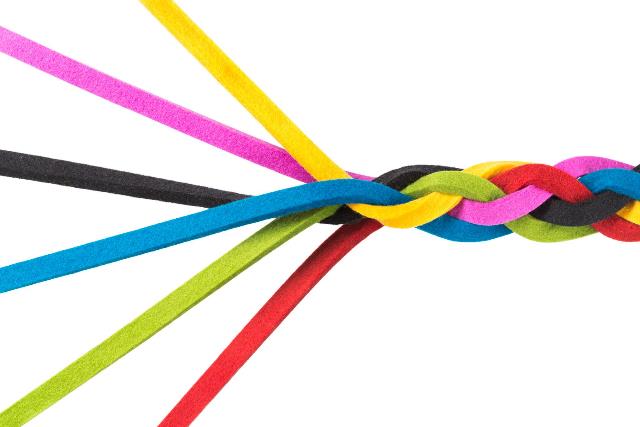 Neurodiversity Affirming Practice
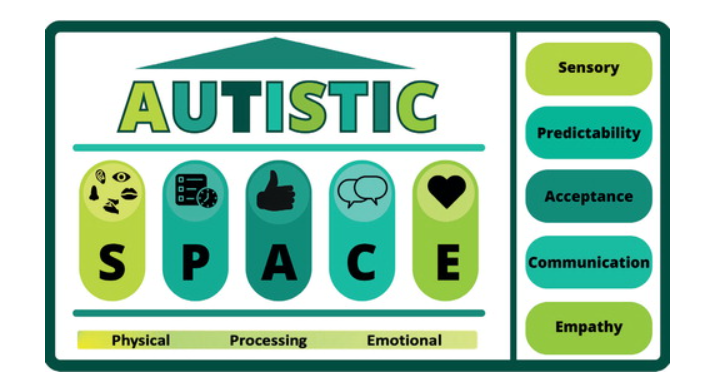 Doherty M, McCowan S, Shaw SC. Autistic SPACE: a novel framework for meeting the needs of autistic people in healthcare settings. Br J Hosp Med (Lond). 2023 Apr 2;84(4):1-9. doi: 10.12968/hmed.2023.0006. Epub 2023 Apr 17. PMID: 37127416
ND Affirming Appraisal
Getting to know the person

Consider how colleague feedback can work

Organisations and professional bodies
Over to you
What easy steps could you take now to make your appraisals  more ND affirming?
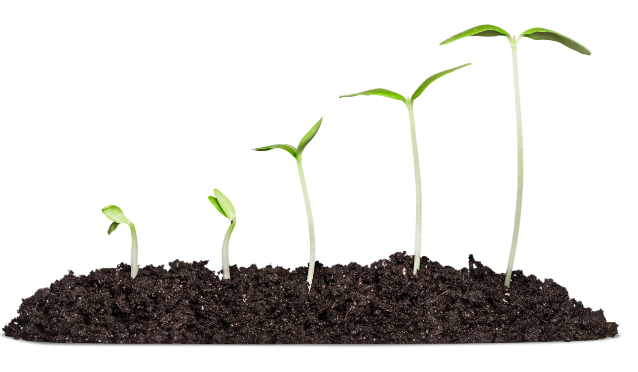 Supporting Neurodevelopmentally Informed Practice – Improving Inequality
Changing landscape and workforce needs
Ambition that all practice should be ND informed
Theory into practice 
How?
Listening to experience
Listening to the workforce and what they need
Paying attention to what evidence is available from research and science
NES training opportunities
Turas page
Specific training opportunities
Related to key priorities, with the goal of reducing inequality
Awareness, recognition, assessment and diagnosis
Person centred supports and intervention 
Live, online or face to face